Prehistoric People of Utah
Archaeologists
Study early people using artifacts
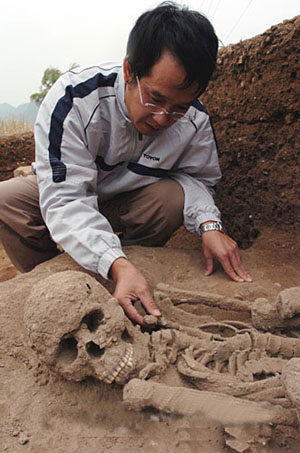 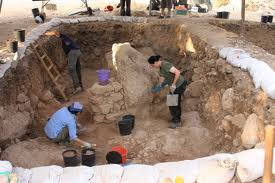 Prehistoric People
Have no written language, but we know about them from artifacts, drawings, oral histories
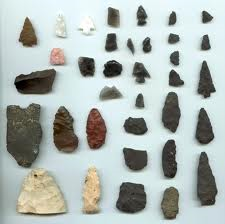 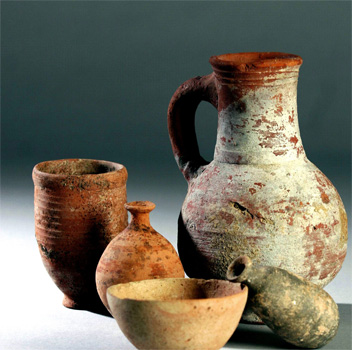 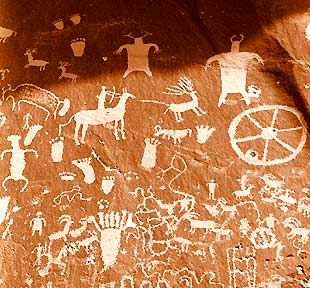 Historic People
Have written records
They may have written the records themselves, or someone who interacted with them may have written them
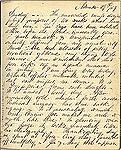 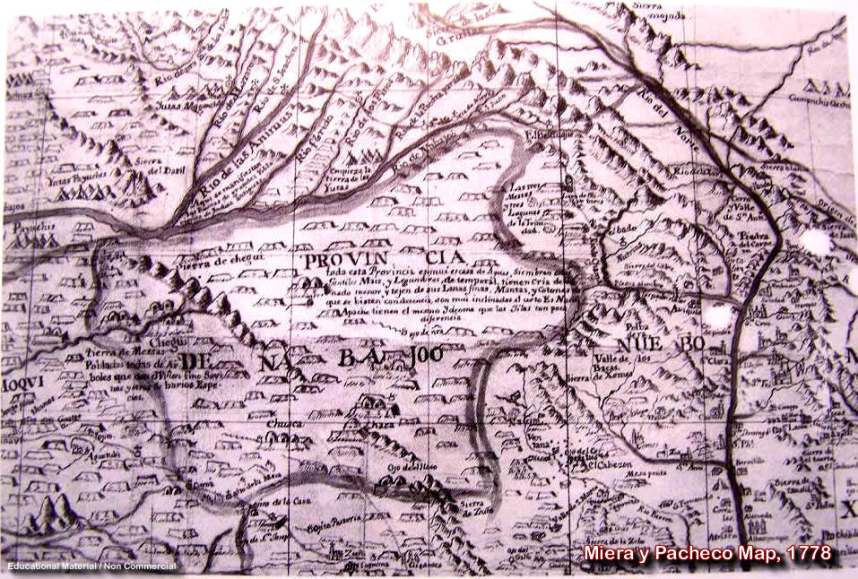 Archaic People
Lived all over Utah in temporary homes called wicki-ups: shelters made of tree branches and limbs
Desert gatherers
Gathered all kinds of plants and animals
Made baskets for gathering things
Wove ropes and blankets (used yucca plants)
More advanced tools for hunting= the atlatl: a spear thrower that was held over the shoulder and used to launch the spear forward
Allowed the spear to go farther faster and stronger
The Wikiup and the yucca plant
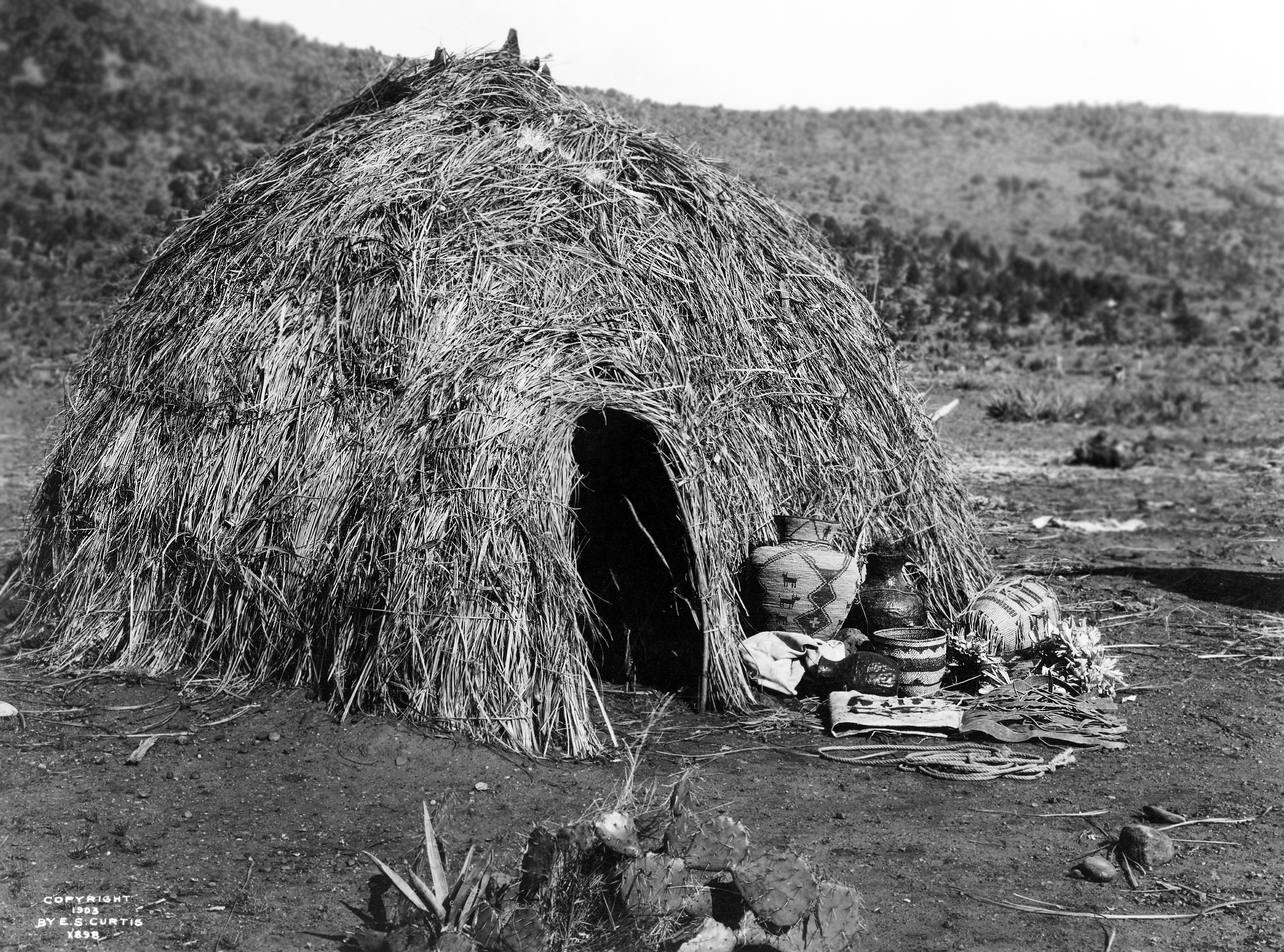 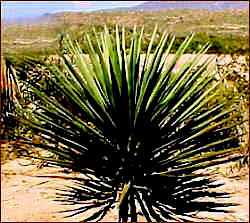 The Atlatl
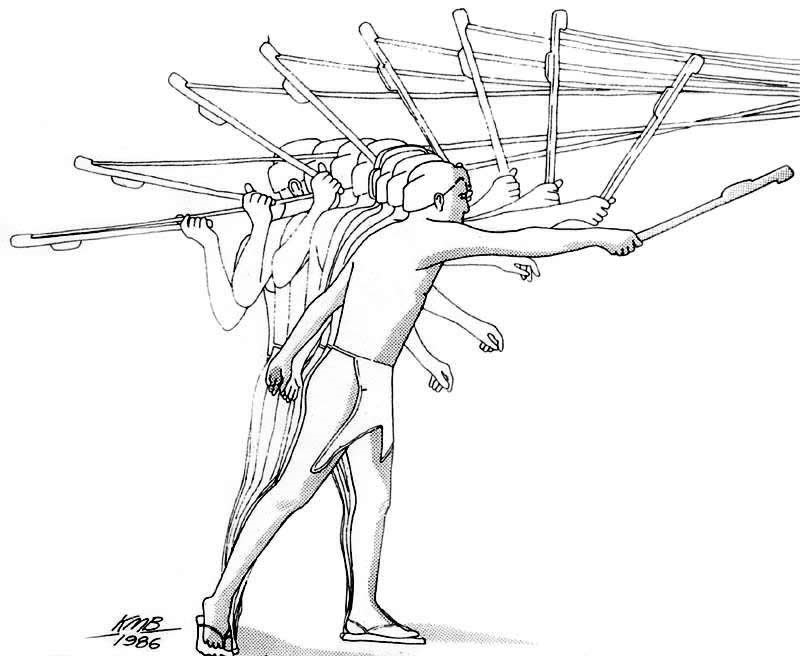 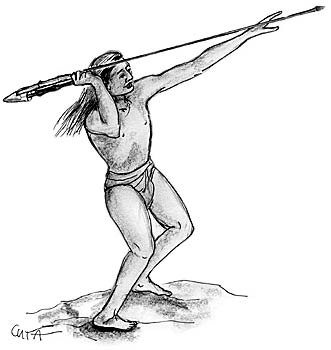 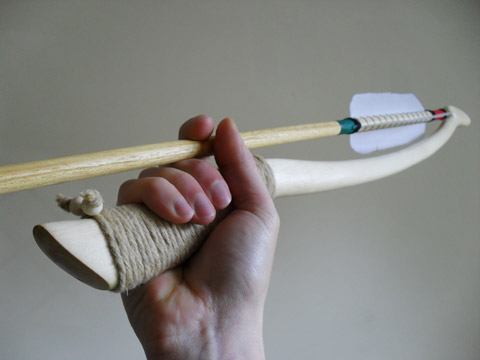 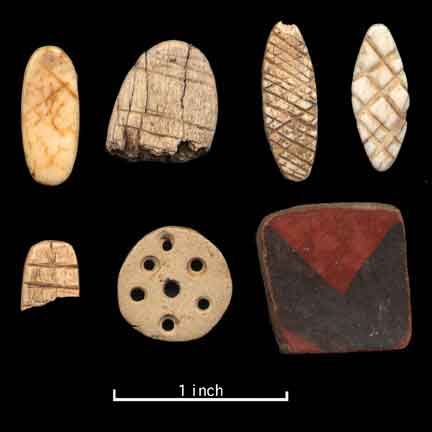 Anasazi
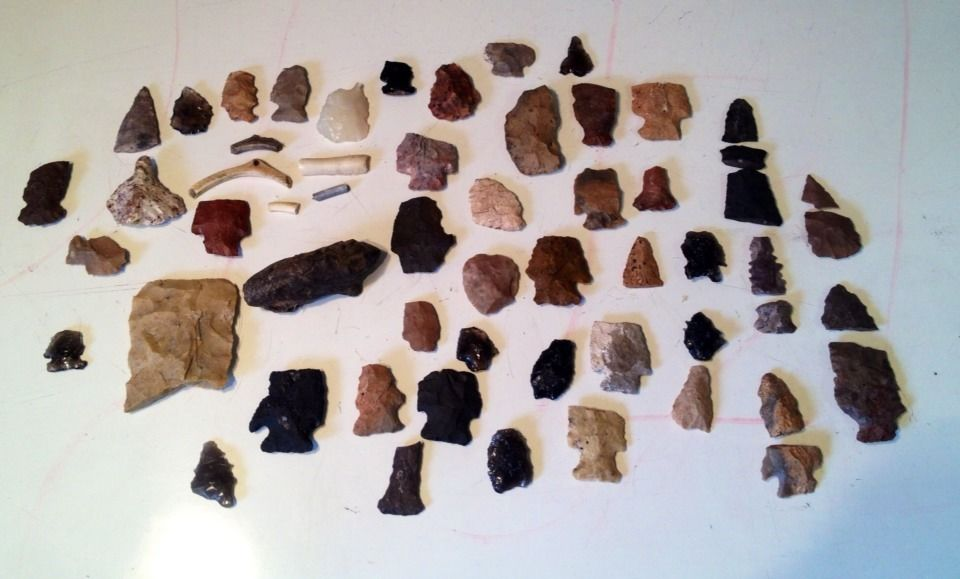 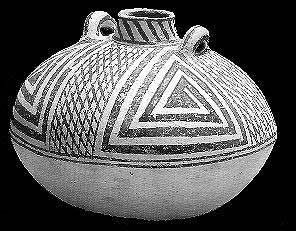 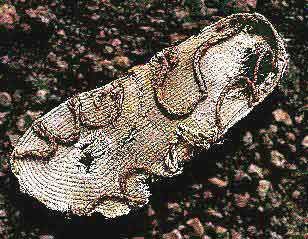 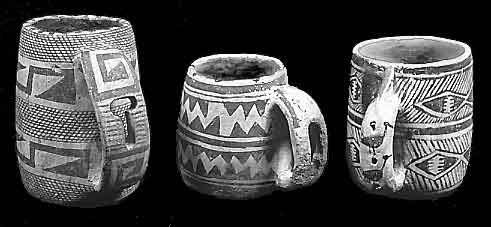 Anasazi
Lived in permanent villages in the four corners area
Hunted, gathered, had small farms, raised turkeys
Developed the bow and arrow
Built dams to store water and used irrigation 
Lived in pit houses and cliff dwellings
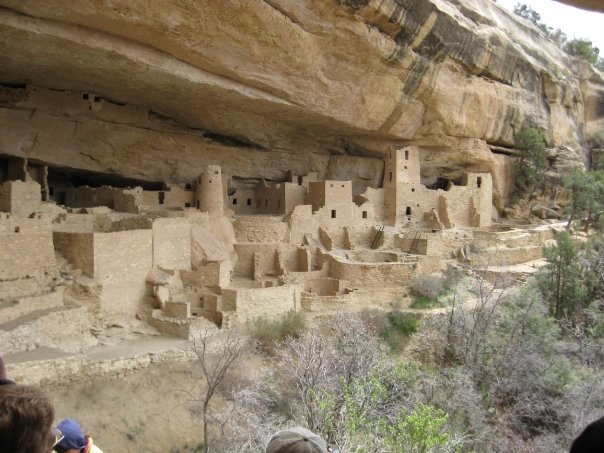 Fremont People
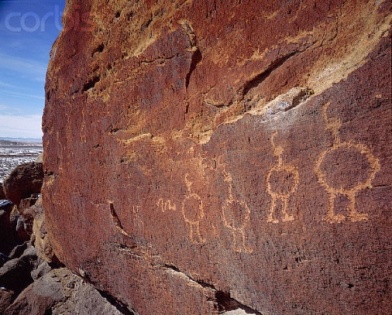 Lived in the valley of the Great Basin
Were farmers, hunters, and gatherers
Lived in pit houses
Lived in canyons near rivers
Remembered for their cave drawings
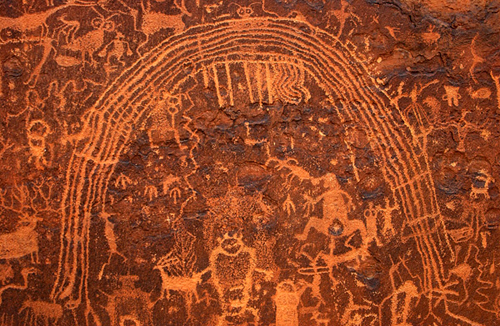 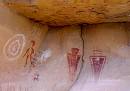 Pit house
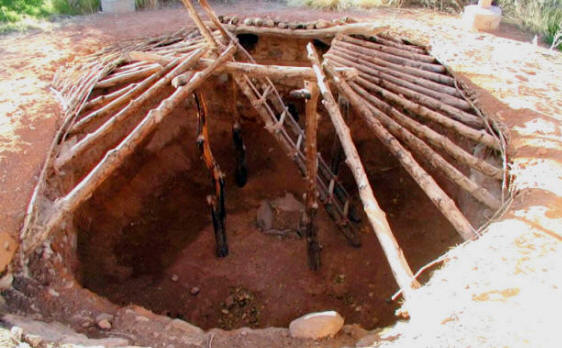 Houses
What do houses have to do with where  they live?
End of the Fremont and Anasazi
Fremont: left villages and became nomadic
Anasazi: moved to New Mexico and then disappeared mysteriously
Why did they change their lifestyles and disappear?
Primary or Secondary
Primary Sources: Information that is close to the person or event being studied 
Ex. Stories told by them, pictures of an event, things used by a person, interviews with a person, books written by the people etc. 
Secondary Sources: Information that talks about the person or event being studied
A book about the event/person, textbooks, etc.